Figure 9 68, 90 and 99 per cent confidence contours for low-frequency slope, αL, and break frequency, ...
Mon Not R Astron Soc, Volume 359, Issue 4, June 2005, Pages 1469–1480, https://doi.org/10.1111/j.1365-2966.2005.08992.x
The content of this slide may be subject to copyright: please see the slide notes for details.
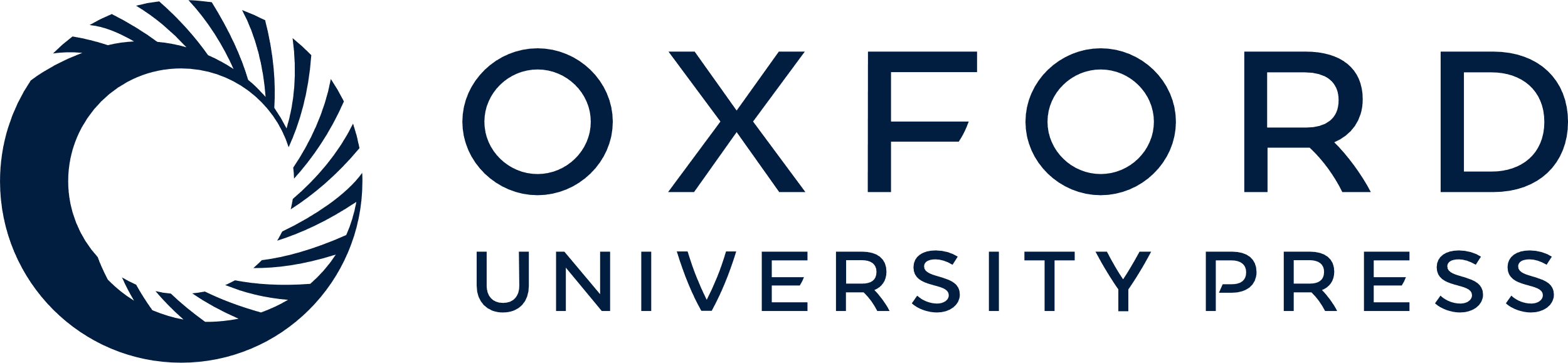 [Speaker Notes: Figure 9 68, 90 and 99 per cent confidence contours for low-frequency slope, αL, and break frequency, νB, for a bending power-law fit to the combined RXTE and XMM—Newton 4–10 keV PSD shown in Fig. 6. Note we plot –αL.


Unless provided in the caption above, the following copyright applies to the content of this slide: © 2005 RAS]